Technische Angaben zu Absaugbrennern
Kemppi FLEXLITE GF Absaugbrenner
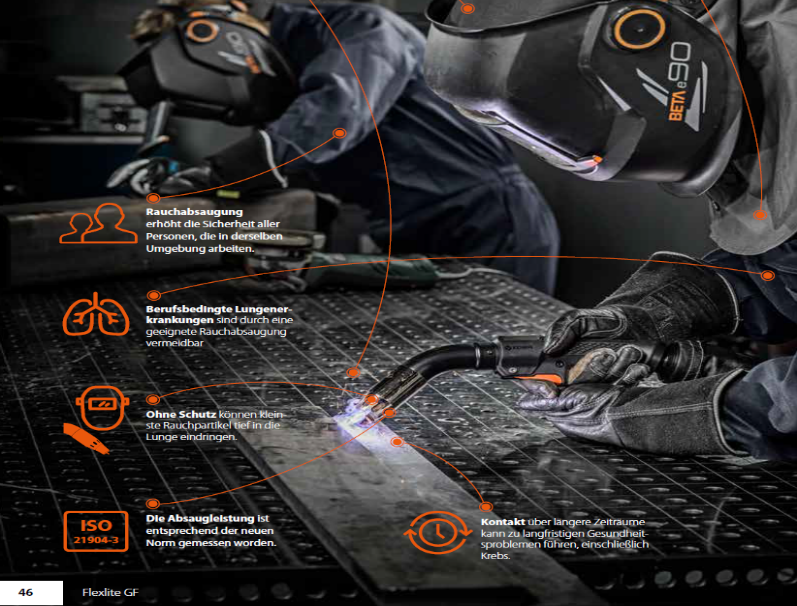 2
Date
Presentation name / Author
Kemppi FLEXLITE GF Absaugbrenner
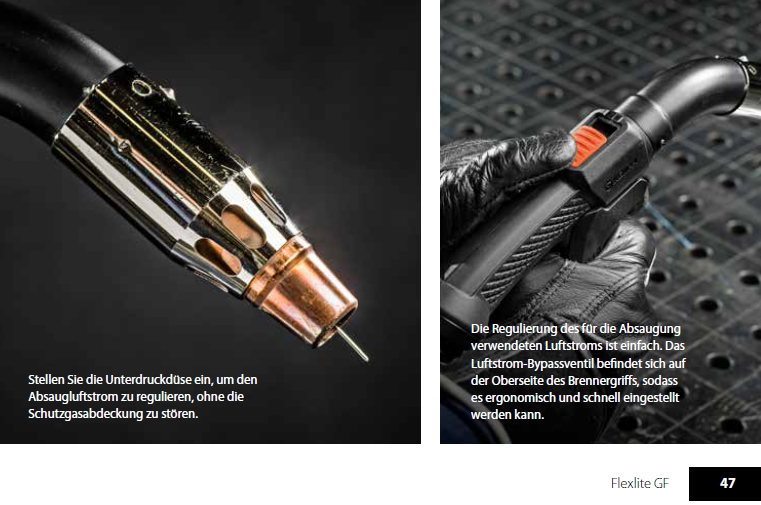 3
Date
Presentation name / Author
Kemppi FLEXLITE GX Absaugbrenner
4
Date
Presentation name / Author
FLEXLITE GF 300 Absaugbrenner gasgekühlt Modell 303 G
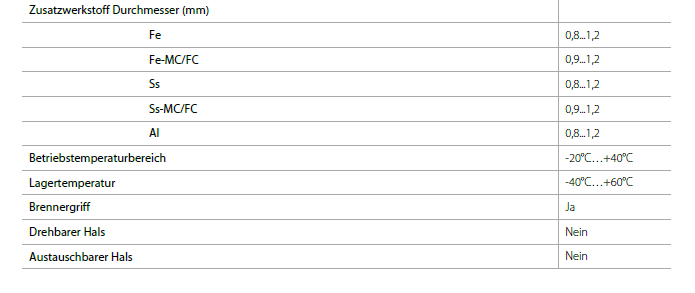 5
Date
Presentation name / Author
FLEXLITE GF 300 Wassergekühlt Modell 303 W
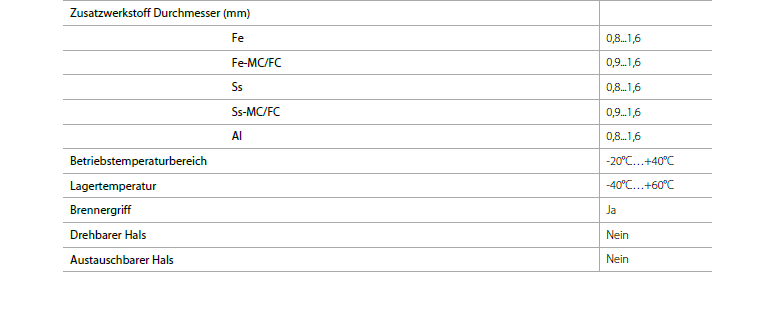 6
Date
Presentation name / Author
FLEXLITE GF 400 gasgekühlt  Modell 403 G
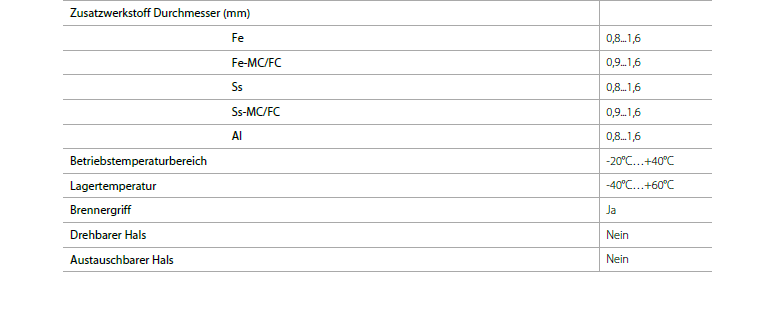 7
Date
Presentation name / Author
FLEXLITE GF wassergekühlt Modell 403W
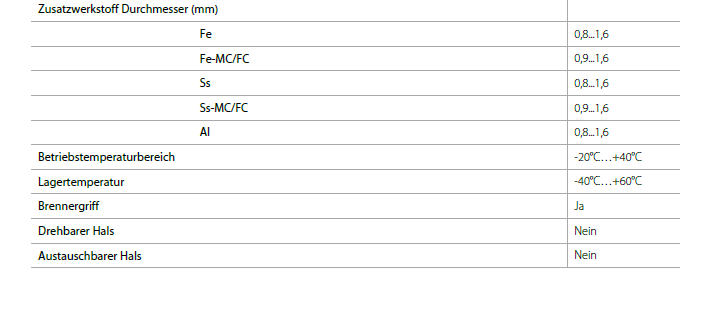 8
Date
Presentation name / Author
FLEXLITE GF CARSAT wassergekühlt  Modell 403 WCS
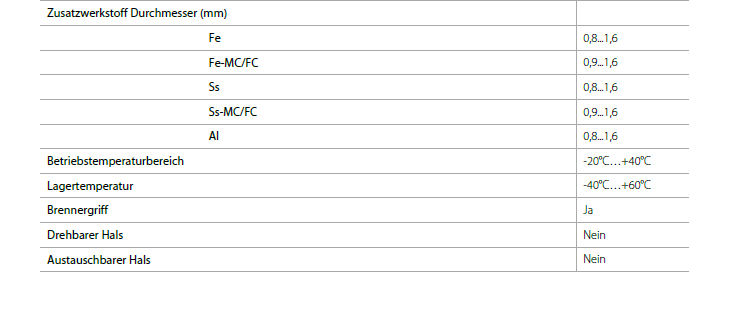 9
Date
Presentation name / Author
Designed for Welders
10
Date
Presentation name / Author